BODY FLUIDS COMPARTMENT
By Oyugi.
1
9/30/2020
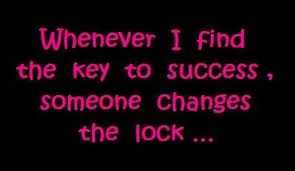 2
9/30/2020
BODY FLUID COMPARTMENTS
3
9/30/2020
Objectives
What percentage of our body weight is water?
What are the 3 major fluid compartments in the body?
What will administration of isotonic saline do to cell volume?  To plasma volume?
Name the factors involved in forming extracellular edema
4
9/30/2020
Big Picture
We are comprised mostly of water that is divided into compartments
The tonicity (osmolarity) of intracellular and extracellular compartments determines where water will flow
The body tightly regulates osmolarity and water balance to preserve homeostasis
Several diseases lead to disturbances in water balance that cause clinical problems
5
9/30/2020
Review of homeostasis
6
9/30/2020
Outline
Body fluid compartments
Measuring body fluid compartments
Definition of terms
Fluid shifts between compartments and clinical significance
Abnormalities of fluid volume regulation
7
9/30/2020
H2O intake = H2O excretion
Sources in:
Oral intake
ATP production generates H2O as waste
Sources out:
Urine
Feces
Sweat
Insensible loss
8
9/30/2020
H2O in = H2O out
9
9/30/2020
Body Fluid Compartments
Total Body Water (TBW)
60% body weight
42L
2/3 Intracellular
28L
1/3 Extracellular
14L
75% Interstitial
11L
25% Plasma
3L
10
9/30/2020
11
9/30/2020
Some Important Notes
These are approximations, actual volumes in each person vary according to age, gender, and body composition (obesity)
Ions + water freely exchange between plasma and interstitial compartments through pores in capillary membranes, so have same composition
Except for large plasma proteins
Plasma is the non-cellular portion of blood
12
9/30/2020
13
9/30/2020
Vocabulary
Remember Our Vocabulary:
Osmosis:  the net diffusion of water across a selectively permeable membrane down its concentration gradient
Osmotic Pressure:  the pressure necessary to prevent osmosis
Osmole:  1 OSM = 6.022 x 1023 particles of an osmotically active substance
Osmotically active substance:  any particle that does not cross a membrane freely
Osmolarity:  number of osmoles per 1 L solution
14
9/30/2020
Diffusion-is the movement of a substance from an area of high concentration to an area of low concentration.
Hydrostatic pressure-is the pressure that is exerted by a fluid at equilibrium at a given point within the fluid, due to the force of gravity.
15
9/30/2020
Colloid osmotic pressure- is a form of osmotic pressure exerted by large molecules, serves to hold water within the vascular space.it is normally created by plasma proteins, namely albumin, that do not diffuse readily across the capillary membrane.
16
9/30/2020
And some new vocabulary:
Tonicity:  Refers to the number of IMPERMEABLE solutes in solution and therefore to the effect it will have on cell volume
So, solutions can be:
Hypertonic—having more impermeable solutes than inside the cell
Hypotonic—having fewer impermeable solutes
Isotonic—having the same number of impermeable solutes.
17
9/30/2020
Water moves from LOW to HIGH tonicity
18
9/30/2020
Clinical Scenario
3 patients, all 8 years old, all suffering from diarrhea present to the hospital in dehydration (decreased total body water). 

Your goal is to restore PLASMA volume
19
9/30/2020
Scenario 1
3 doctors, all new, start IV fluids.
1 gives 1,ooo ml of hypOtonic saline
1 gives 1,000 ml of hypERtonic saline
1 gives 1,ooo ml of ISOtonic saline

Where does the fluid go?
20
9/30/2020
Doctor 1
Water
Water is hypotonic, so decreases osmolarity in the extracellular fluid
Water diffuses into cells to restore equal osmolarity between intracellular and extracellular compartments, increasing intracellular volume
SO MOST OF YOUR FLUID WENT INTO CELLS, CELLS IN THE BRAIN SWELL, AND YOUR PATIENT DIED
21
9/30/2020
Doctor 2
Hypertonic saline
Hypertonic saline increases osmolarity of the extracellular fluid compartment
Water diffuses out of the cell to balance osmolarity between intracellular and extracellular compartments, decreasing intracellular volume
SO YOUR FLUID ACTUALLY DREW MORE WATER OUT OF CELLS, YOUR BRAIN CELLS SHRIVELLED AND YOUR PATIENT DIED
22
9/30/2020
Doctor 3
Isotonic Saline
Isotonic saline did not change the osmolarity of the extracellular fluid compartment
So there was NO diffusion of water into or out of cells, so all fluid stayed in the extracellular compartment
SO YOUR FLUID STAYED IN THE PLASMA WITHOUT CHANGING INTRACELLULAR VOLUME AND YOU CURED THE PATIENT!
23
9/30/2020
Disorders of Fluid Volume Regulation
Hyponatremia
Either lose Na+
Diarrhea and vomiting (lose Na+ > H2O)
Kidneys excrete too much Na+ in urine
Or gain H2O
Kidneys retain too much H2O
24
9/30/2020
Disorders of Fluid Volume Regulation
Hypernatremia
Either gain Na+
Kidneys reabsorb too much Na+
Or lose H2O
Dehydration
Kidneys get rid of too much water
Diabetes insipidus
25
9/30/2020
Edema
Edema:  Excess fluid in body tissues
Can be intracellular or extracellular
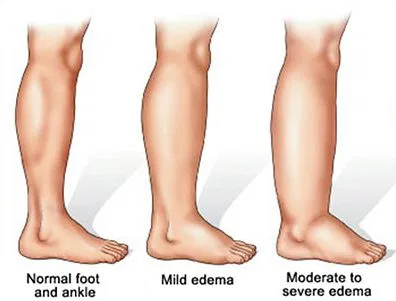 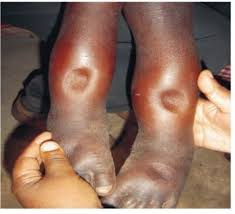 26
9/30/2020
Intracellular Edema
2 conditions cause intracellular edema
Decreased metabolism (low ATP)
Na+/K+ ATP-ase pump stops functioning  Na+ can no longer be pumped out of cells  intracellular osmolarity increases  water diffuses in
Inflammation
Directly increases cell membrane permeability  Na+ rushes in  increased intracellular osmolarity  water diffuses in
27
9/30/2020
Extracellular Edema
Extracellular fluid volume is balanced
Fluid IN = Fluid OUT
Capillary Filtration 
IN
Capillary Filtration 
IN
Lymphatic Drainage
OUT
Lymphatic Drainage
OUT
28
9/30/2020
Capillary Filtration
The rate of capillary filtration depends on the difference between hydrostatic pressure and oncotic pressure in the capillary

Filtration = Kf (Pc – Pi) – (∏c - ∏i)

Pc – capillary hydrostatic pressure
Pi – interstitial hydrostatic pressure
 ∏c – capillary oncotic pressure
∏I – interstitial oncotic pressure
Kf – Filtration coefficient (surface area x permeability)
29
9/30/2020
30
9/30/2020
Extracellular Edema
Increased capillary pressure
Heart failure
Venous obstruction
Decreased plasma proteins
Malnutrition
Liver disease
Increased capillary permeability
Serious bacterial infections
Allergic reactions
Block lymph return
Filariasis
Cancer
31
9/30/2020
Protective Mechanisms
Increased lymph flow
Lymphatic flow can increase 10-50 fold
Capillary Filtration 
IN
Capillary Filtration 
IN
Lymphatic Drainage
OUT
Lymphatic Drainage
OUT
32
9/30/2020
Review
What percentage of our body weight is water?
What are the 3 major fluid compartments in the body?
What will administration of isotonic saline do to cell volume?  To plasma volume?
Name the factors involved in forming extracellular edema
33
9/30/2020
THANK YOU
34
9/30/2020